Is Our Baptistery Full?
I. A Christian Example.
A. Paul to Timothy (1 Tim. 4:12).
B. “All things to all men” (1 Cor. 9:19-22).
C. Plank in our eye                            (Matt. 7:1-5).
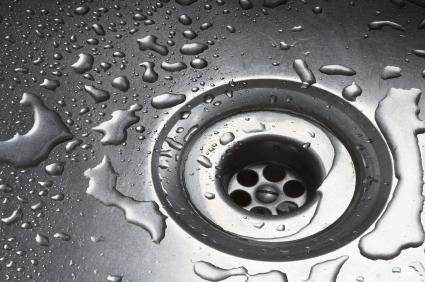 Is Our Baptistery Full?
II. Be Prepared.
A. “I know whom I have believed (2 Tim. 1:12).
B. Tearing down falsehood          (2 Cor. 10:3-6).
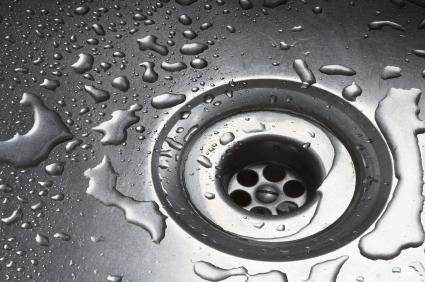 Is Our Baptistery Full?
III. When Opportunity Knocks.
A. Expect opportunities (Mk 16:15-16).
B. Look for opportunities (Acts 16:25-31; Luke 10:30-32).
C. Provide opportunities                                (Acts 26:24-29).
D. Acts on opportunities                                (Acts 16:30-31).
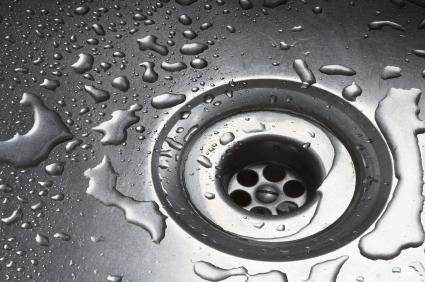 Is Our Baptistery Full?
IV. Accurately Define Failure.
A. The Parable of the Sower         (Matthew 13:3-9; 13:18-23).
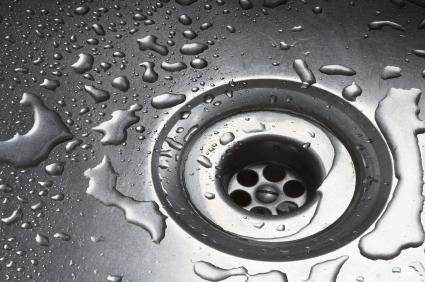